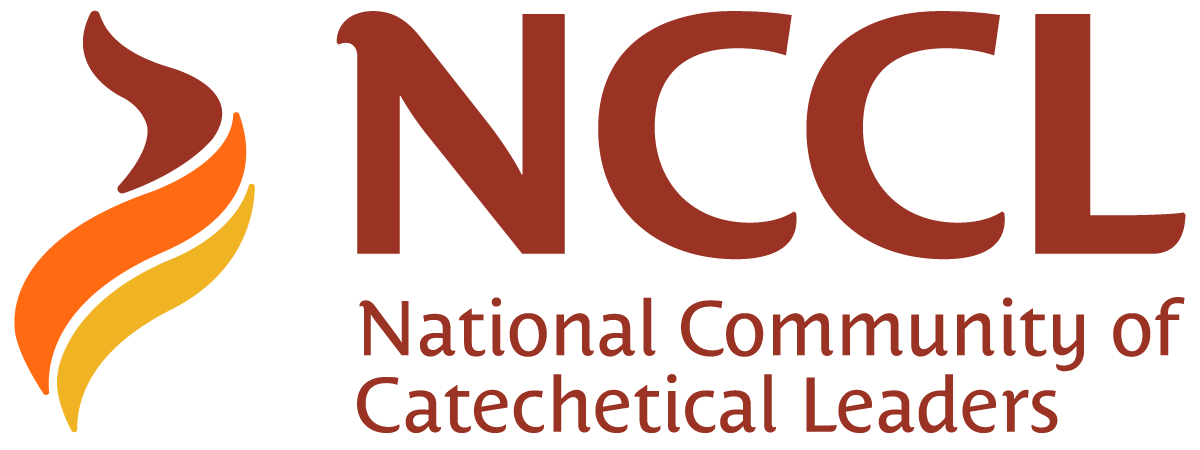 Family Catechesis:  Practices and Models of Family Catechesis & Implementing Family Catechesis in Parishes
Paulette Chapman
Joan Weber
John Roberto
Conference Program
Session 1. Practices & Models 
Importance of Families in Faith Formation
2023 Family Survey Results
Four Models of Family Catechesis
Family Learning Process

Session 2. Implementing  
Pathways to Family Catechesis
Group Discussion: What are you doing and what would you like to do? 
Reporting
Planning for Family Catechesis
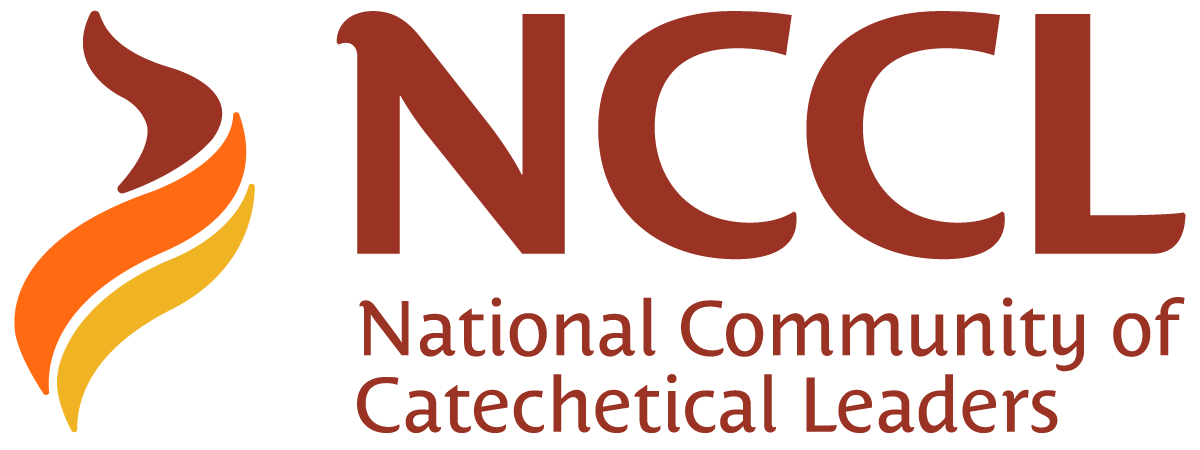 Importance of Families in Faith Formation
2023 Family Faith Formation Survey
How effectively does your church implement the following practices:

Our church provides families with resources to nurture growth in Christian faith and practice at home. (3.11)
Our church provides experiences for the whole family that promote growth in faith and discipleship. (3.08)
Our church teaches parents the practices for forming faith at home (celebrating rituals and milestones, praying, serving, learning the Christian faith, reading the Bible)  (2.91)
Our church helps parents (or caregivers) grow in faith and discipleship, and practice a vital and informed Christian faith. (2.90)
2023 Family Faith Formation Survey
How effectively does your church implement the following practices:

Our church connects with families at home through social media and a website with content for family faith practices and parent formation. (2.83)
Our church helps grandparents grow in faith and discipleship, and practice a vital and informed Christian faith. (2.38)
Our church equips parents with the knowledge and skills for parenting today. (2.28)
Our church teaches grandparents the practices for forming faith at home. (2.22)
2023 Family Faith Formation Survey
Types of family faith formation programming offered:

Family-centered sacramental preparation programs (197)
Family large group programs at church (monthly or seasonal) (178)
At-home family activities (Bible reading, prayers, devotions, rituals, service, etc.) (165)
---
Online resources and courses for parents (99)
Family service projects and/or mission trips (88)
Parent workshops (84)
Family cluster or small group programs (57)
Family-centered lectionary-based Scripture reflection (49)
2023 Family Faith Formation Survey
Types of family faith formation programming offered:

Family-centered vacation Bible school (38)
Family retreats and camps (21)
Mentoring for parents (21)
Family Bible study (13)
Parent webinars (online) (12)
Grandparent workshops or webinars (10)
2023 Family Faith Formation Survey
Topics of family faith formation (top responses): 

Sacraments and Mass
Church year seasons
Prayer
Beliefs
Church 
Saints 
Scripture
Family Learning Process
A shared meal
Shared prayer experience
A whole family learning experience on the topic of the program with content and methods appropriate to an all-ages audience
In-depth learning a) whole family learning together with activities appropriate to all ages b) parallel learning with learning activities for age groups and parentsc) learning activity centers with whole family and age-specific learning
A closing whole family activity to discover how to apply their learning to daily life using resources and activities provided in print or digital formats.
Four Models of Family Faith Formation
Family Catechesis ModelChurch of the Holy Spirit, East Greenbush NY
2 tracks: young families & teens/adults
Year-round with summer, fall, and spring schedules
Church year is guide for content
Draws from a multitude of resources
Church Life nights once a month for young families
In-person and virtual options
Project assigned on Church Life Night
Family Night later in month
Families share projects on virtual platform
Family retreats during Advent and Lent
Summer season involves a family project
Family Catechesis Model Church of the Presentation, Upper Saddle River NJ
Grades 1 -8 and parents (and sometimes grandparents!) engage in. . . 

Weekly on-line lessons for families
Monthly family learning sessions
Families choose from three schedule options
Family Mass first Sunday of the month
Content. . . 

Staff draw from a variety of resources to design gatherings
For December gathering, families chose a parish Advent activity
January gathering is for parents only 
For March gathering, families choose a Holy Week service
Family Catechesis ModelSt. Agnes & St. Camillus, Arlington, MA
No one size fits all. . . 

Year begins with individual parent visits
Each year the plan is based on family needs and circumstances
Family and staff together create a path for the household
Content . . . 

Pathways Program from Faith and Family Life Catholic Ministries 
https://www.fflcm.org/home 
Modules vary in length
Combination of: 
At-home components
Parish gatherings
Village (family small group) gatherings
Family Catechesis within Intergenerational ModelSt. Cecilia, St. Paul, MN
“Whole Community Worship” Model

Meal
Prayer and sharing
Session

Utilizes Fashioning Faith from The Pastoral Center
Monthly Schedule. . .

Two times a month break into small groups for classes
Once a month all ages have a large group activity focused on
Prayer
Service
Community Building 
Etc.
Family Catechesis within Intergenerational ModelSt. Joseph, West Milford, NJ
Generations of Faith Model

Nine monthly gatherings for the whole parish
Participants choose Sunday a.m. or Monday p.m.
Variety of yearly topics
Content. . . 

Monthly gatherings
Planners draw from many sources
Lifelong faith prioritized
Households encouraged to participate in parish life
Encouraged to build faith traditions and practices
Family Catechesis within Intergenerational ModelSs. John and Paul, Altoona, IA
Generations of Faith Model

Monthly all-parish gathering
Digital “home kit” for further growth
Integrates parish activities and celebrations
Prioritizes Lifelong Growth in Faith. . . 

Youth ministry for grades 3-12 for further peer interaction
Adult track for VBS among many AFF offerings
Draws from varied resources
Tracks comprehensive treatment of the faith
Seasonal/Occasional Family Catechesis
St. Patrick and Columbanus Parish
Neola, IA
St. Charles Borromeo
Tacoma, WA
Transitioning from traditional to intergenerational model
Currently offering classroom learning three Sundays a month
Families meet the second Sunday of each month
Mass
Food
Parents and children learning together
Faith Fests three times a year
Previous themes: All Saints, Baptism, Pentecost, and Corpus Christi
This year: Good Shepherd, Word of God Sunday, and Marian Devotion/ Rosary
Prayer, ice breakers, a focus message, faith-sharing, breakout activities, and food
Faith witnessing by parishioners as part of the program when applicable
Family-Centered Sacramental Preparation
St. Margaret of Scotland, Morristown, NJ
Old St. Mary’s
Chicago, IL
St. Mark
Westminster, CO
First Communion and Confirmation prep  engage families
In-person sessions offered every weekend, with wrap-up twice a year
Written texts and digital platforms offered so students and their families can access  more interactive learning
Family-centered model for all families monthly
5-7 learning centers; families move at their own pace
Sacramental prep for second graders done by parents 
4 prep sessions for parents 
At-home resources for parents to use to prepare children for the sacrament
Sessions are parent-led, catechist-facilitated
Families learn in groups
Includes digital resources from Loyola Press which offer families engaging ways to do faith formation at home
Conference Program
Session 2
Pathways to Family Catechesis
Group Discussion: What are you doing and what would you like to do? 
Reporting
New Ideas for Family Catechesis
Pathways to Deeper Family Faith Formation
Group Discussion
1. Thinking about what your parish is currently doing:  
How are you engaging the whole family in catechetical experiences?
How are you promoting parental growth in faith? 

2. Thinking about the future:
What can you (your parish) do to engage the whole family in catechetical experiences?
What can you (your parish) do to promote the growth in faith of parents?
Pathways to Deeper Family Faith Formation
Family Learning Process
A shared meal
Shared prayer experience
A whole family learning experience on the topic of the program with content and methods appropriate to an all-ages audience
In-depth learning a) whole family learning together with activities appropriate to all ages b) parallel learning with learning activities for age groups and parentsc) learning activity centers with whole family and age-specific learning
A closing whole family activity to discover how to apply their learning to daily life using resources and activities provided in print or digital formats.
Developing a Plan for Family Catechesis
First Step Ideas. . . . 
Offer an Advent, Lent, and/or Pentecost Family Festival
Re-design sacramental preparation sessions from child-only to parent-child family catechesis experiences 
Incorporate parents (and grandparents) into the Vacation Bible School, e.g., 1 or 2 evening whole family sessions – dinner and activities
Developing a Plan for Family Catechesis
Expanding Ideas. . . .
Add a whole family catechesis session – every 6 weeks - into your children’s program on one of the core themes in the curriculum
Offer a Fall – Winter – Spring Family Workshop on family life skills applicable to the whole family (children and teens)
Design a VBS experience for the whole family
Design a family service experience for the whole family
Developing a Plan for Family Catechesis
Transforming Ideas. . . .
Implement a family catechesis model as the primary model for children’s catechesis  
Large group gathering at church and/or family clusters of 6-10 families in homes 
Hybrid: @church, @home, @online
Weekly, Twice-Monthly, Monthly
Content: Scripture, Creed, Sacraments, Morality, Prayer, Church Year Seasons, Christian Practices, and more
Family Catechesis: Hybrid Approaches
Developing a Plan for Family Catechesis
Systemic Idea. . . . 
a continuous plan to accompany families from birth to 18 in four stages - young children, grade school children, young adolescents, older adolescents – with faith forming experiences for families and parents at church, at home, online, in large groups and small groups
Creating a Plan
Short-Term Planning – ideas that can be integrated into existing programs or can be designed and implemented in one year 
Mid-Term Planning – ideas that need more design time and that can be implemented within one or two years 
Long-Term Planning – ideas that need design time, piloting and testing, and then implementation over several years
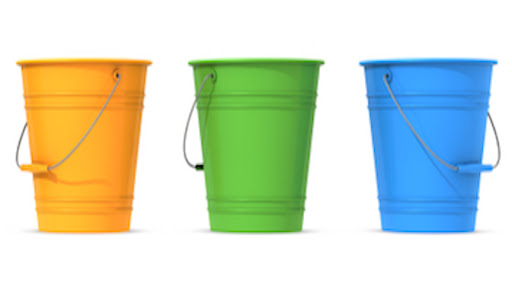